“Proyecto de Ley sobre reconocimiento y protección de los derechos de las personas con enfermedades terminales y el buen morir”
Cuidados Paliativos CHILE
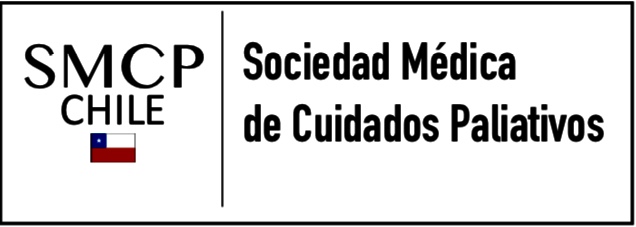 Dr. Juan Pablo Yaeger Monje
Presidente Sociedad Médica de Cuidados Paliativos-Chile
Hay consenso en la necesidad de legislar para avanzar en Cuidados Paliativos para todos
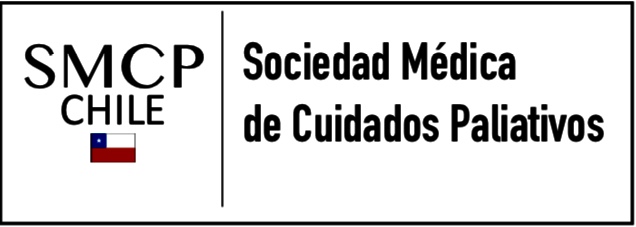 Definición
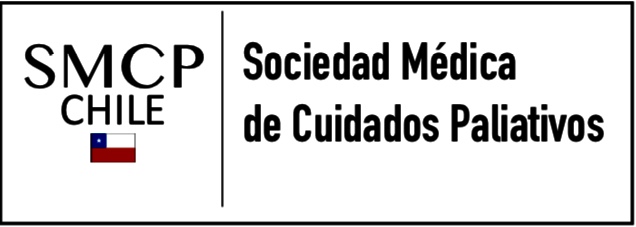 “Los cuidados paliativos son la asistencia activa, holística, de personas de todas las edades con sufrimiento severo relacionado con la salud debido a una enfermedad grave y especialmente de quienes están cerca del final de la vida.           Su objetivo es mejorar la calidad de vida de los pacientes, sus familias y sus cuidadores.”·
https://hospicecare.com/what-we-do/projects/consensus-based-definition-of-palliativecare/?utm_source=email_marketing&utm_admin=91729&utm_medium=email&utm_campaign=Nota_de_pr
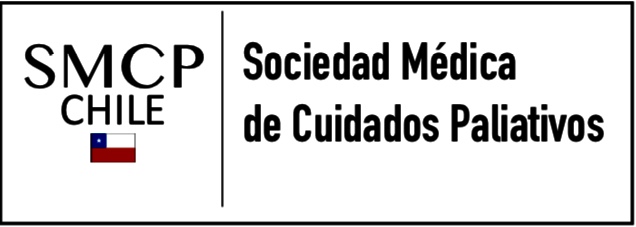 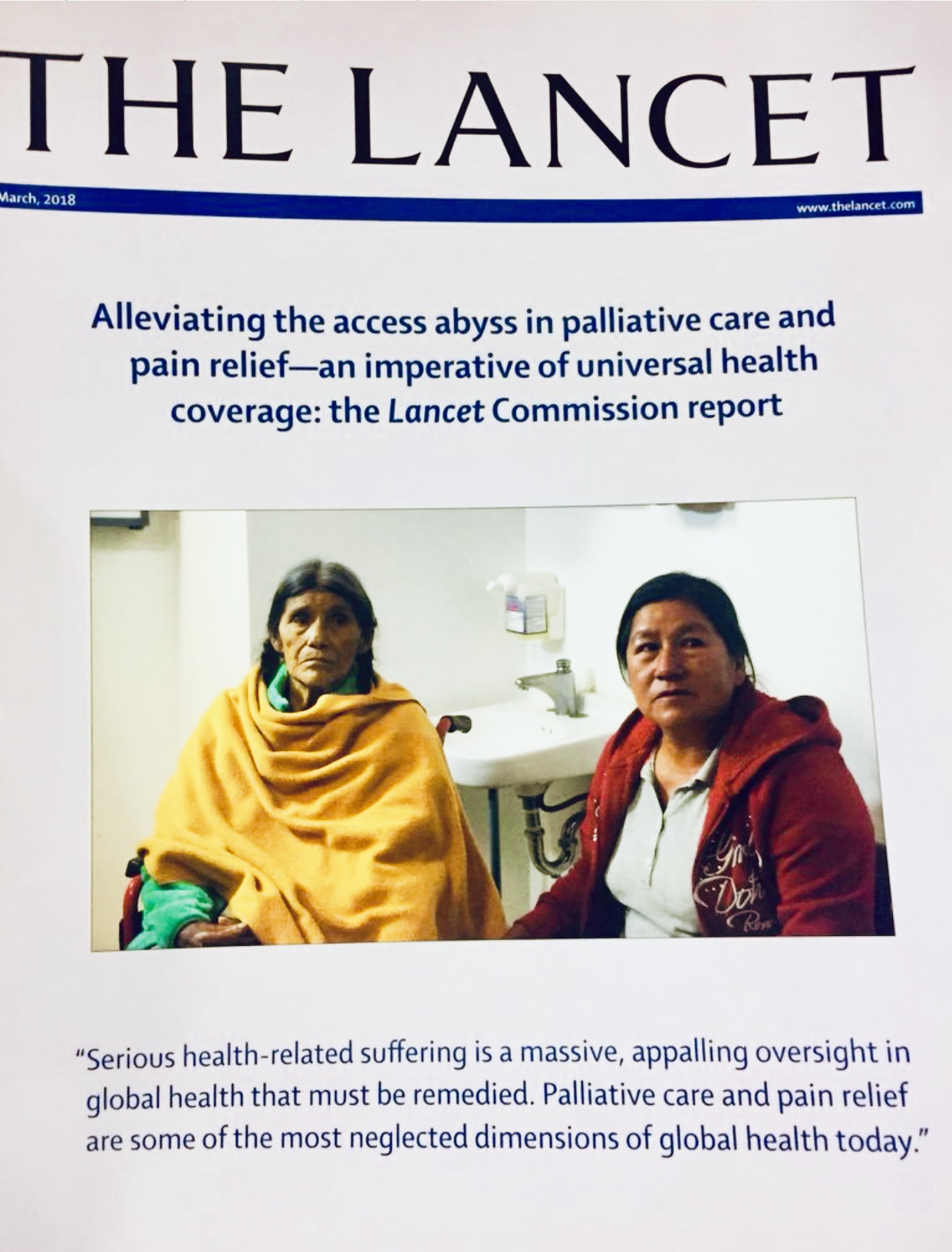 Reduciendo el abismo en el acceso a los Cuidados Paliativos y el alivio del dolor—Un imperativo de la Cobertura Sanitaria Universal.
https://www.thelancet.com/journals/lancet/article/PIIS0140-6736(17)32513-8/fulltext
“Consumo per cápita de morfina y equivalentes “
Consumo de opioides fuertes (*) en eq. morfina  /año 
Número total de habitantes
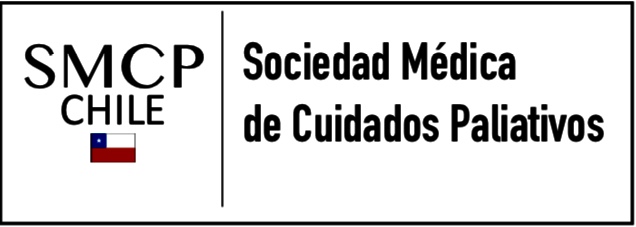 * Junta Internacional de Fiscalización de estupefacientes
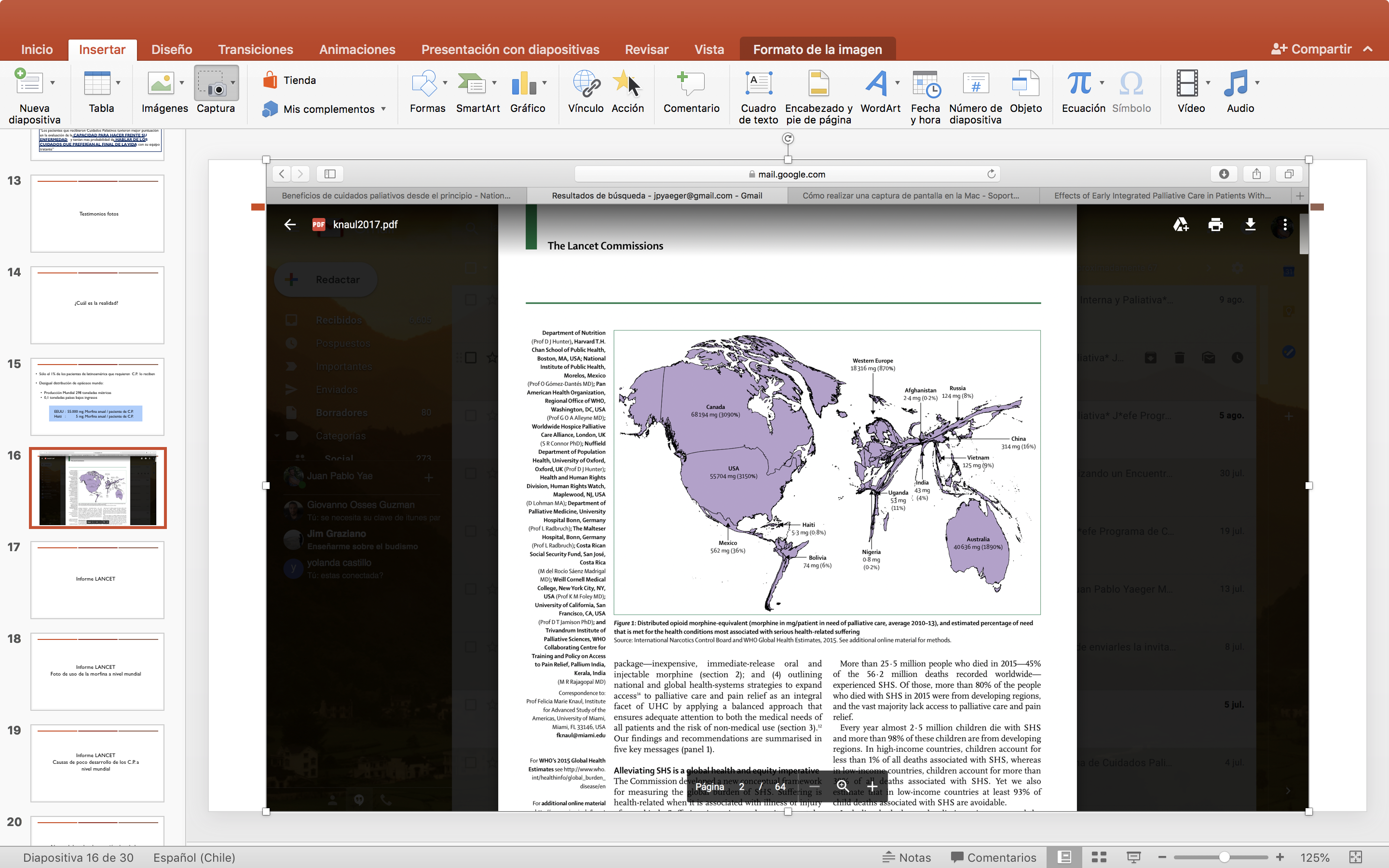 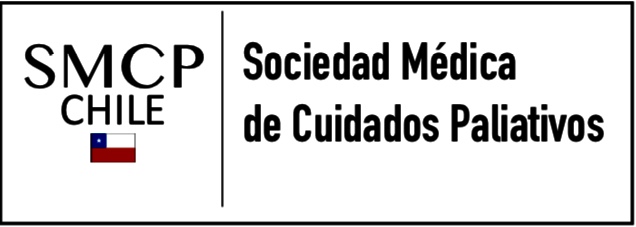 https://www.thelancet.com/journals/lancet/article/PIIS0140-6736(17)32513-8/fulltext
En Latinoamérica:
1 %  pacientes que requieren Cuidados Paliativos lo reciben
En Chile
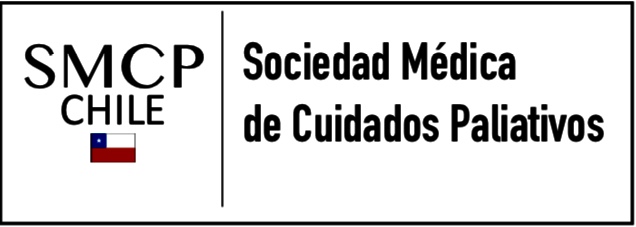 Cuidados Paliativos en Chile
1990
1994
1999
2019
2005
2018
G.E.S.
Programa Nacional de AD y CP
Primera Norma de PAD y CP
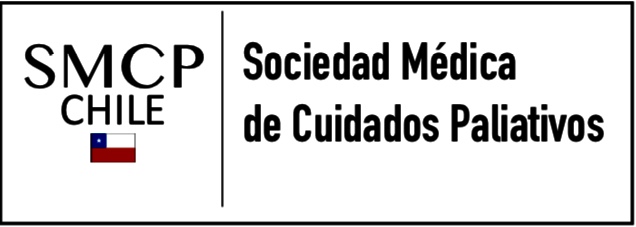 En Chile:
“Programa de Cuidados Paliativos garantiza la atención de pacientes con enfermedades oncológicas”
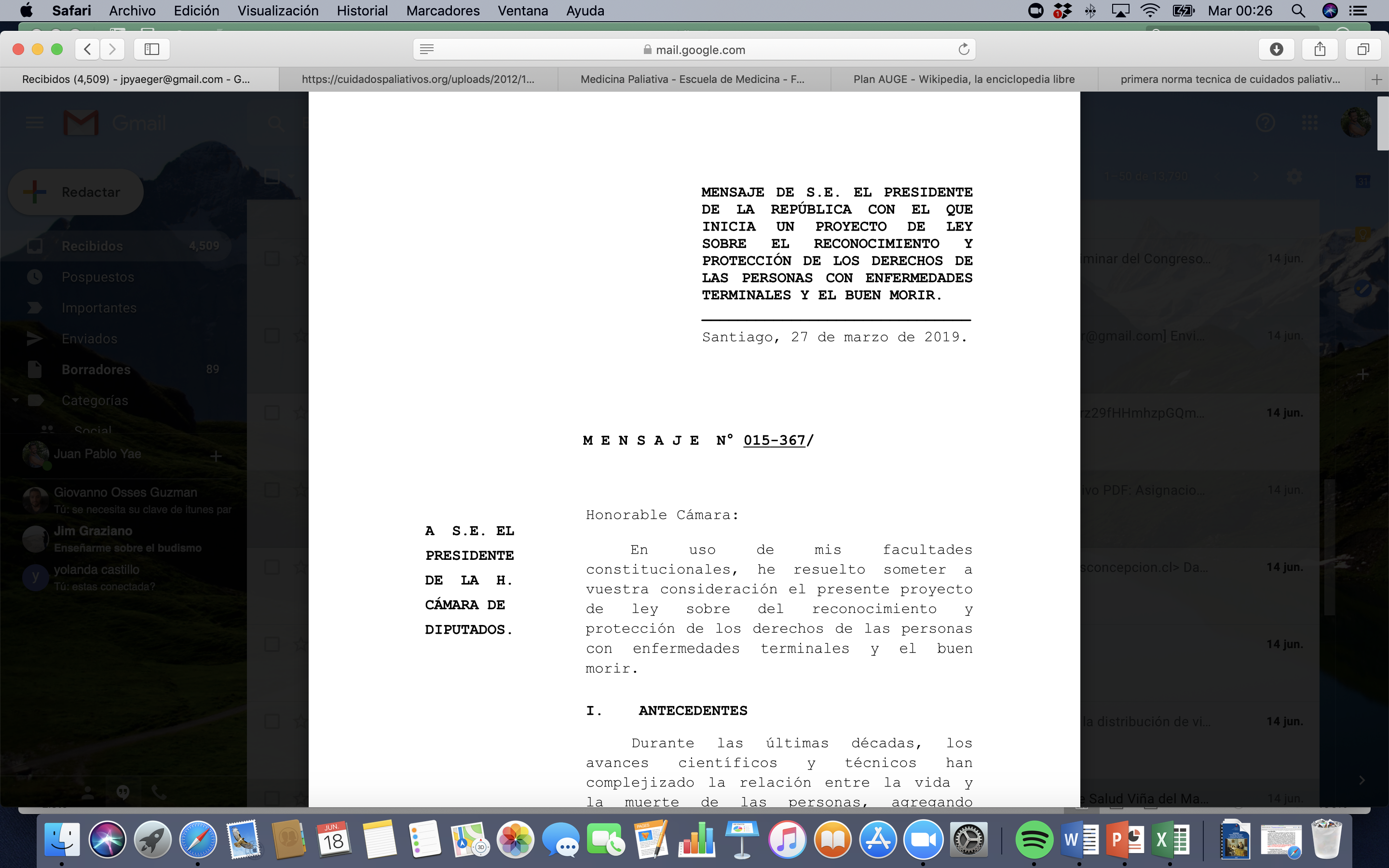 Proyecto de Ley de Cuidados Paliativos Universales - 2019
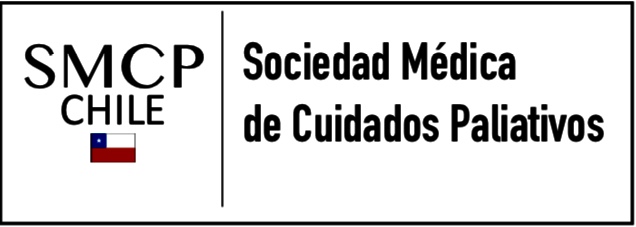 “Ampliar las atención  de Cuidados Paliativos, promoviendo la atención integral  de las personas con la finalidad de aliviar dentro de lo posible, los padecimientos asociados a una enfermedad terminal”
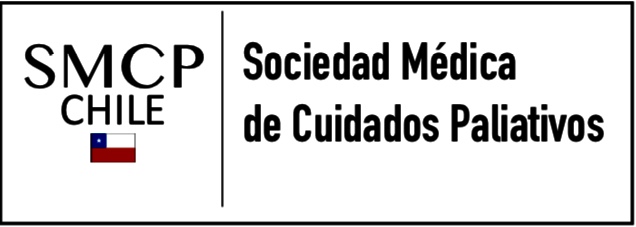 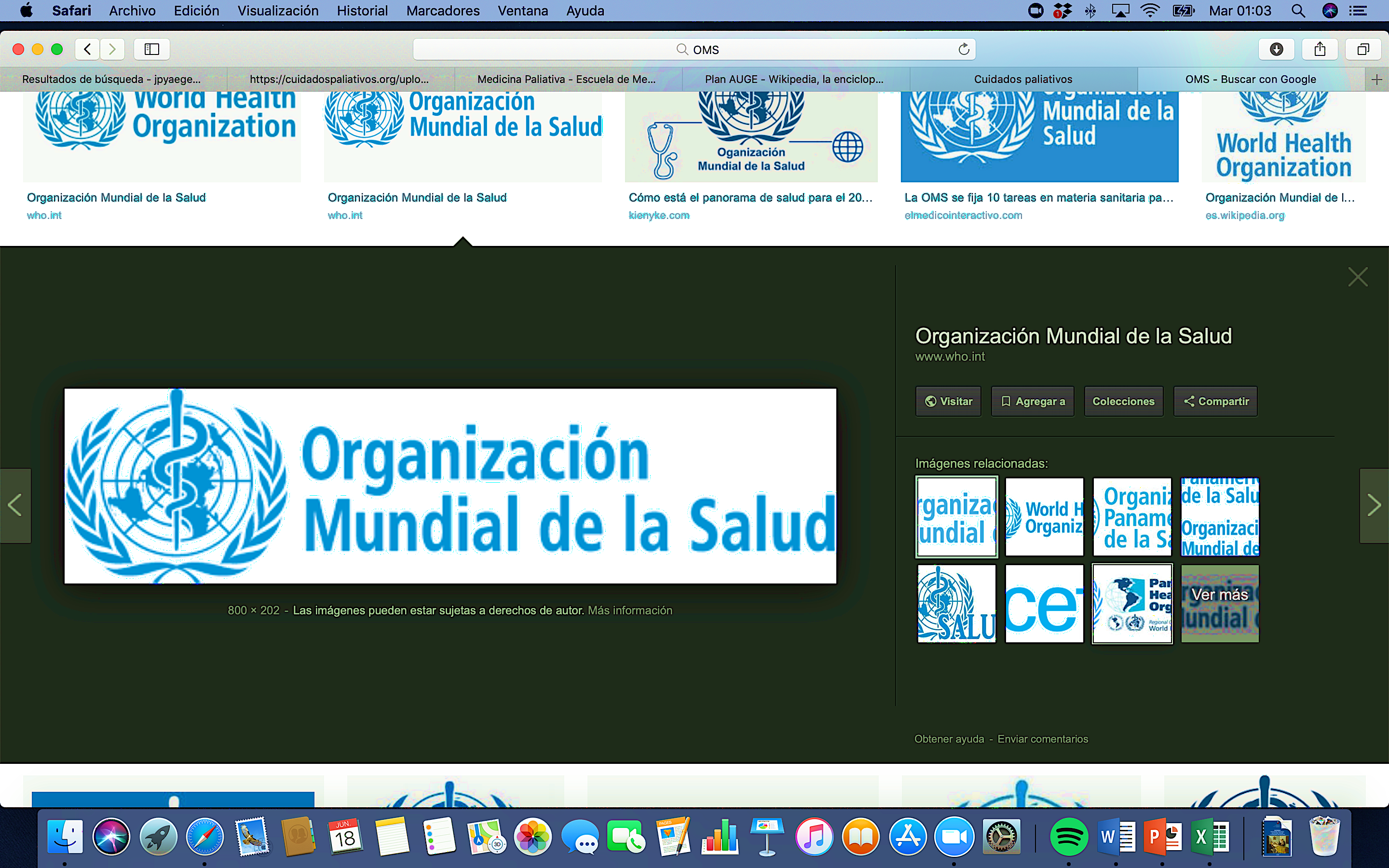 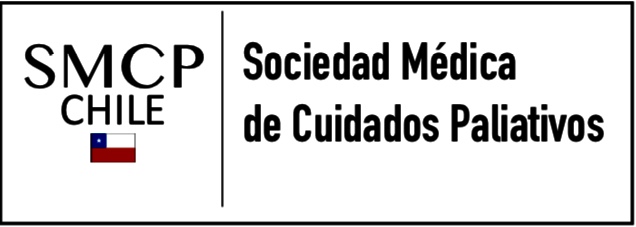 Recomienda dar cobertura sanitaria universal a los Cuidados Paliativos
Derecho humano de acceso a atención de salud
Escasa formación de los profesionales de la salud en C.P. constituyendo una barrera el desarrollo de la atención paliativa
Aumento progresivo atención paliativa por mayor carga de enfermedades No transmisibles y envejecimiento población 
Cuidados Paliativos precoces disminuyen hospitalizaciones innecesarias y los costos de atención de salud
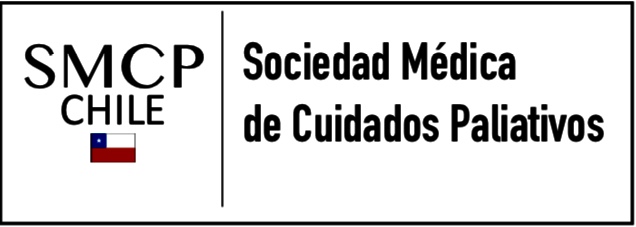 https://www.who.int/es/news-room/fact-sheets/detail/palliative-care
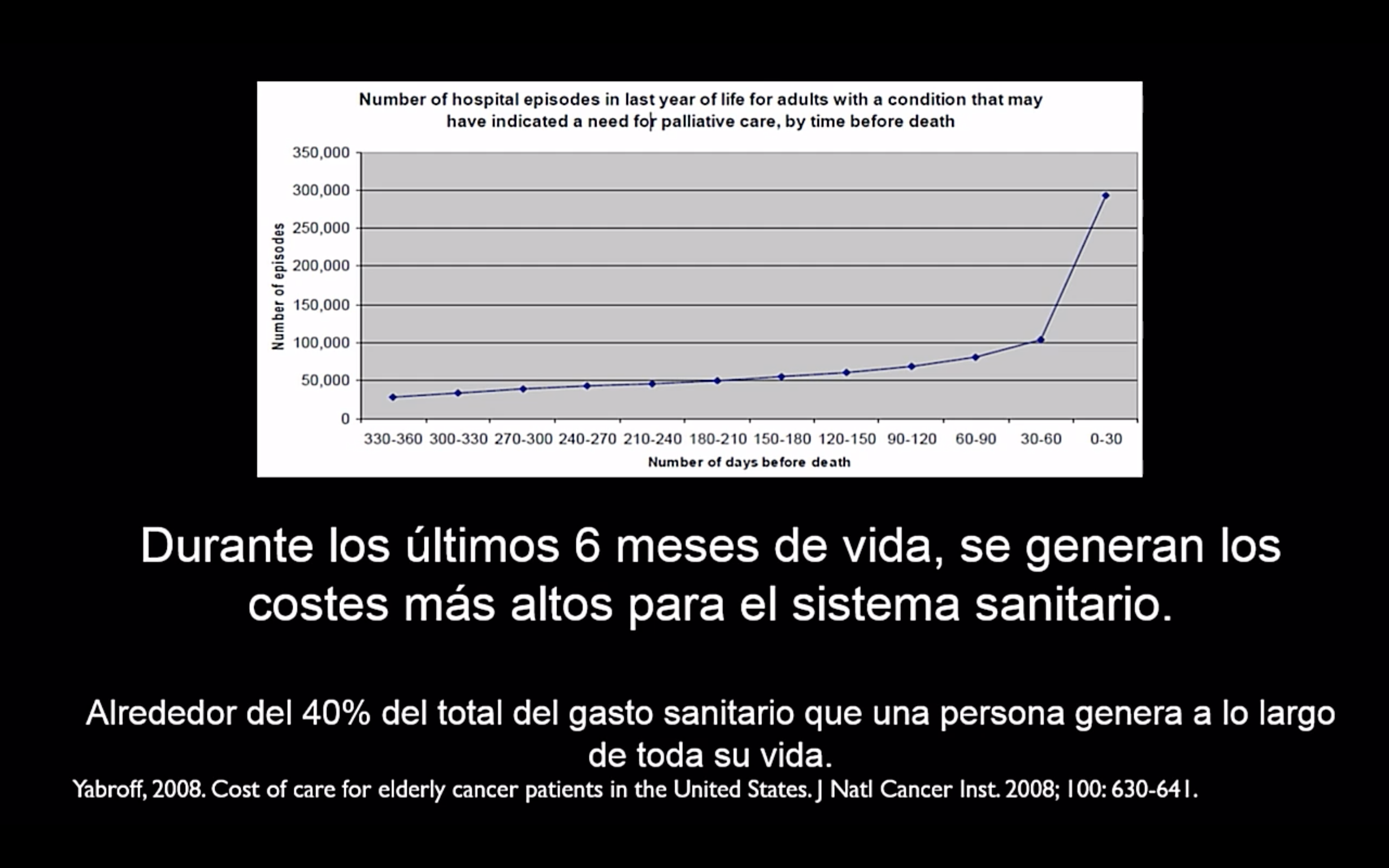 EL MAYOR GASTO EN SALUD OCURRE EN LOS
 ÚLTIMOS 6 MESES DE VIDA. (40 % total gastos en su vida)
Yabroff 2008, Cost of care for Elderly cancer patients in the United States. J Natl cancer Inst 2008; 100:630-641
Dr. Emilio Herrera – Lima Octubre 2018
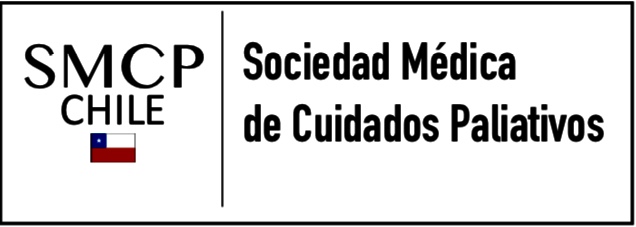 Ingreso precoz a Cuidados Paliativos disminuyen los costos sanitarios
Disminuyen las consultas en servicios de urgencia
Disminuyen número de  hospitalizaciones 
Disminuyen los tratamientos fútiles 
MEJORANDO CALIDAD DE VIDA
http://cp-fess.org/wp-content/uploads/2018/10/Abstracts_CP-FeSS_2018_screen-04.10.18.pdf
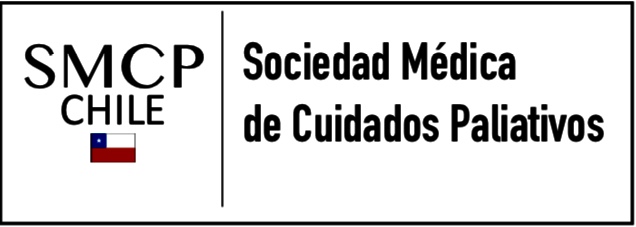 Desafíos Ley de Cuidados Paliativos Universales
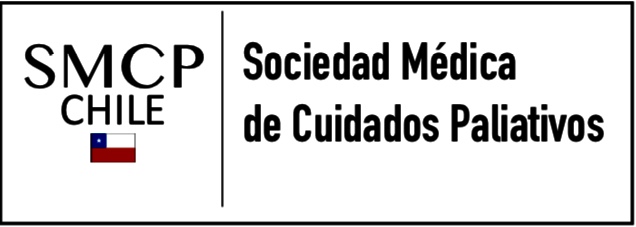 90.000pacientes /año
30.000 pacientes /año
http://cp-fess.org/wp-content/uploads/2018/10/Abstracts_CP-FeSS_2018_screen-04.10.18.pdf
¿Cómo logramos incorporar al sistema sanitario la atención progresiva de Cuidados Paliativos Universales?
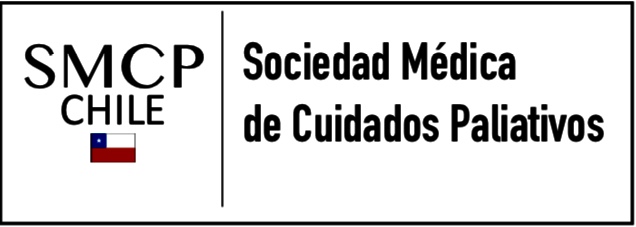 Prestación por Ley GES, garantiza acceso, oportunidad y atención
Fortalecer Recurso humano que labora en Cuidados Paliativos
Inversión 
Capacitación
Standares de atención 

Acreditación  especialidad de Cuidados Paliativos en Chile
Incorporar formación académica de cuidados paliativos en pre y postgrado en las Facultades de Medicina del país
Incorporar a toda la red de atención de salud en Cuidados Paliativos de manera integrada 
Movilidad financiera del programa entre los diferentes niveles de atención de salud.
¿Licencia para el Cuidador ? Ampliar la Ley Sanna
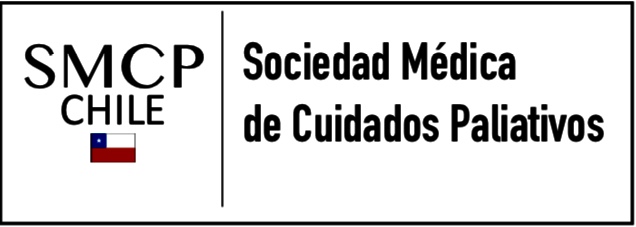 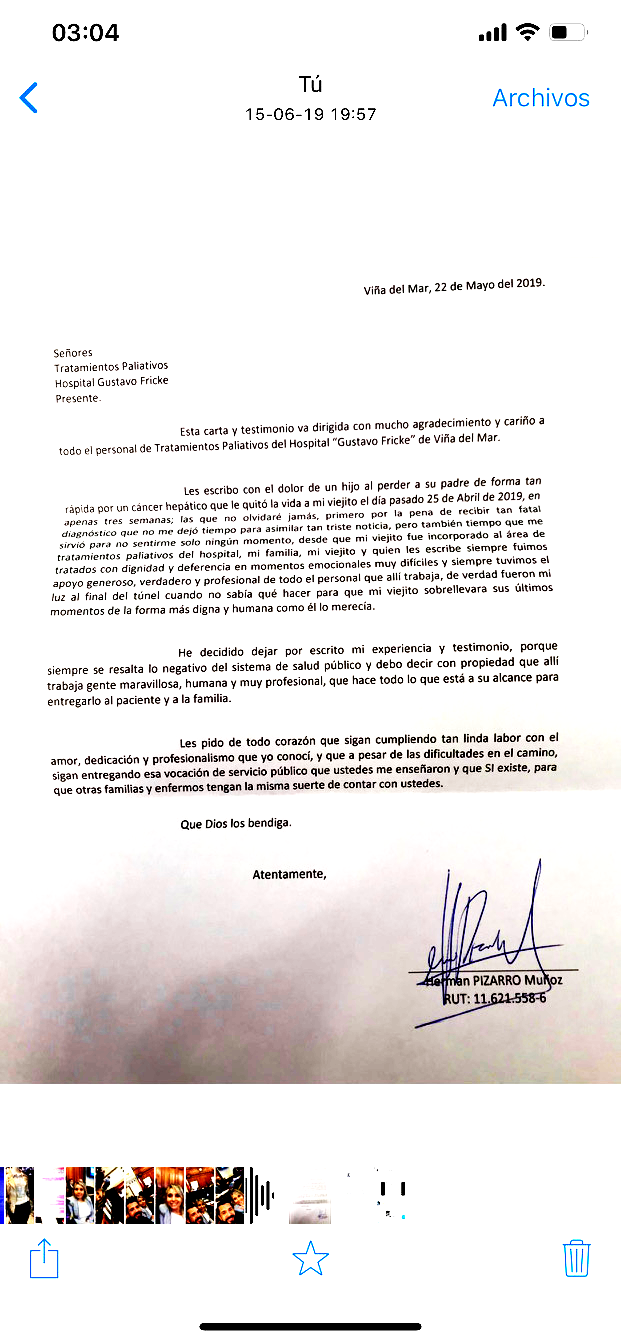 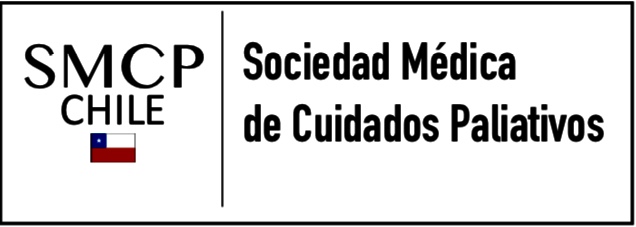